3.2 DE KOLONIE NEDERLANDS-INDIË
NEDERLAND EN INDONESIË
HOOFDSTUK 4
OOST-INDIË WORDT NEDERLANDS-INDIË
V.O.C. Krijgt steeds meer gebieden in handen in vooral Java en Molukken
Na faillissement van de V.O.C. gaan deze  gebieden naar GB 
In 1816 krijgt NL bestuur over deze gebieden

1816: Het begin van de kolonie Nederlands-Indië
NL richt zich eerst vooral op Java
Koninklijk Nederlands-Indisch Leger (KNIL) zorgt voor het gzag samen met bestuurders
Plaatselijke vorsten blijven zelfstandig, zolang zij NL-ers niet lastig vallen
Uitbreiding Nederlandse invloed
1840	Nederland breidt invloed vooral uit op Sumatra
1869	Door opening Suezkanaal werd reis NL-Java met 4 maanden verkort
1873	Atjeh-oorlog om piraterij te stoppen

Steeds meer gebieden komen in handen van Nederland
In 1914 heeft NL zijn gezag in heel Nederlands-Indië gevestigd
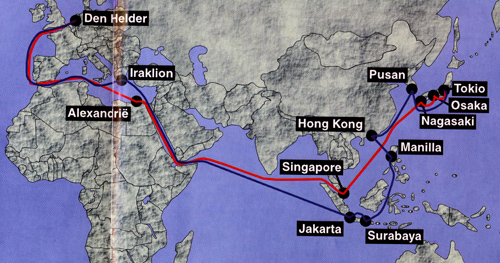 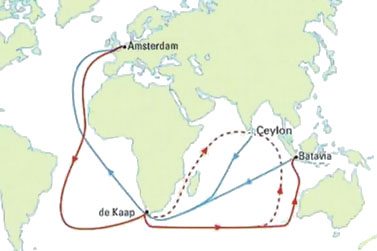 ATJEH-OORLOG1873-1903
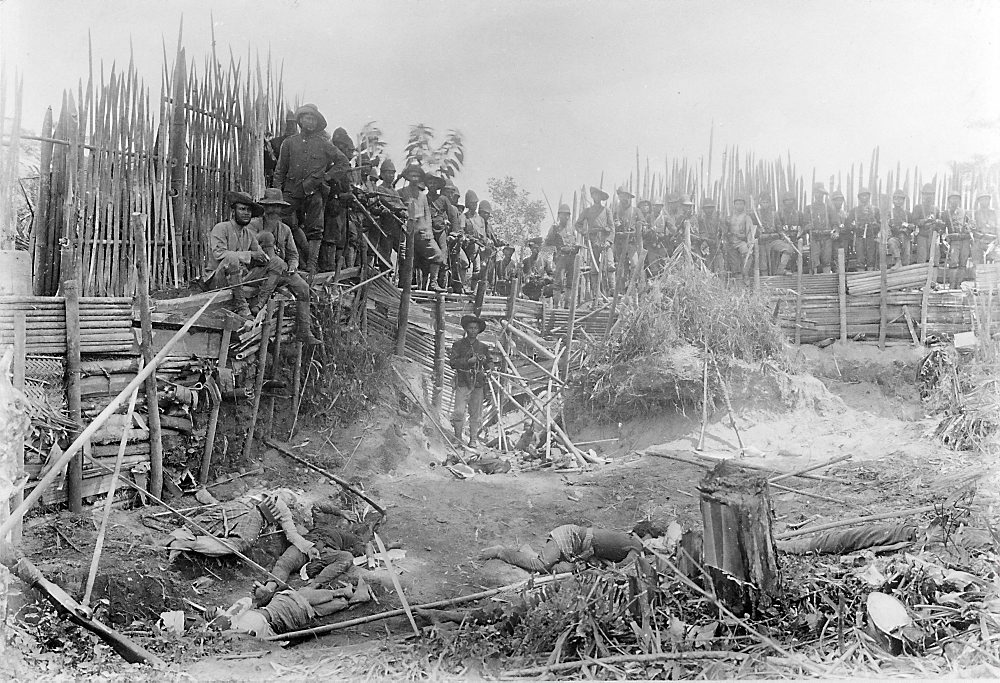 Atjeh ligt op Sumatra
Streng islamitisch land
Piraten uit Atjeh vallen schepen aan
Het KNIL olv generaal Van Heutsz  						           bedwingt Atjeh uiteindelijk

100.000 doden
Martelingen door het KNIL
Dorpen uitgebrand

Van Heutsz wordt na oorlog gouverneur-generaal van Nederlands-Indië
BLOEDBAD OP BALI1906
Eretitel van vorst van Bali = Radja
Radja wil zich niet onderwerpen aan NL gezag
Radja komt in opstand = voorziene zelfmoord: ‘beter dood dan knecht’

Gevecht van KNIL met radja leidt tot 					           bloedbad onder Balinezen
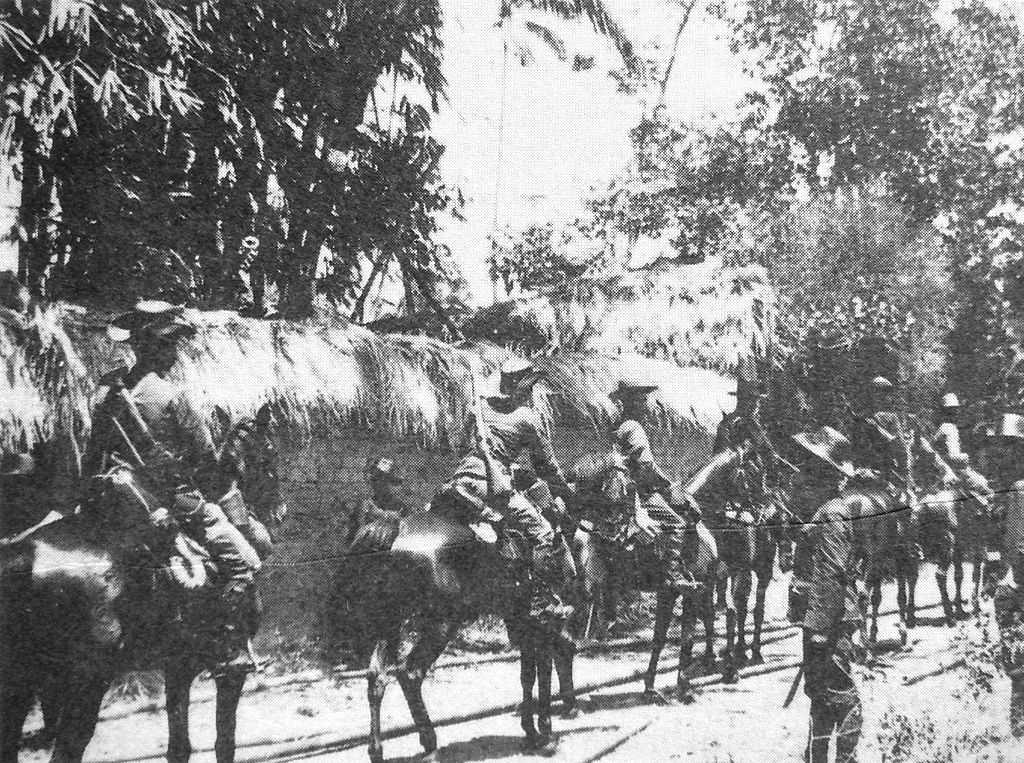 EUROPEES KOLONIALISME1870-1914
Koloniale macht van Europa groeit
Geclaimde gebieden worden nu echt bezet, zoals India door GB
Afrika in 10 jaar bijna volledig veroverd

Klein groepen blanken heersen over grote groepen inheemse bevolking
100.000 NL-ers heersen over 10-tallen miljoenen Indonesiërs
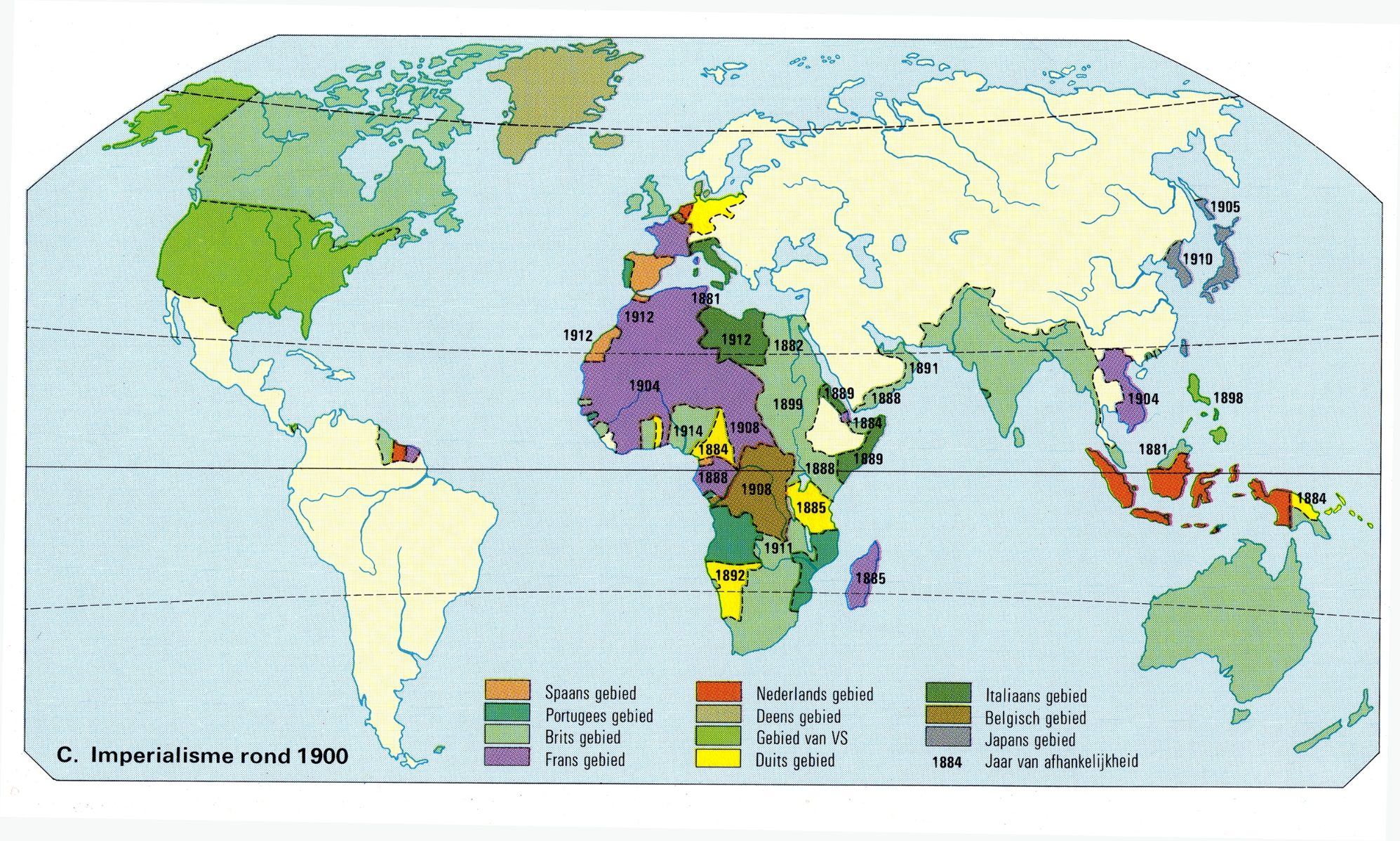 EUROPESE OVERHEERSING
Europese overheersing door:

Betere wapens en legers
Moderne transportmiddelen, zoals stoomschepen
Inheemse bevolking vormt geen eenheid, velen wilden Europeanen dienen als ambtenaar of militair (bv Molukkers in het KNIL)
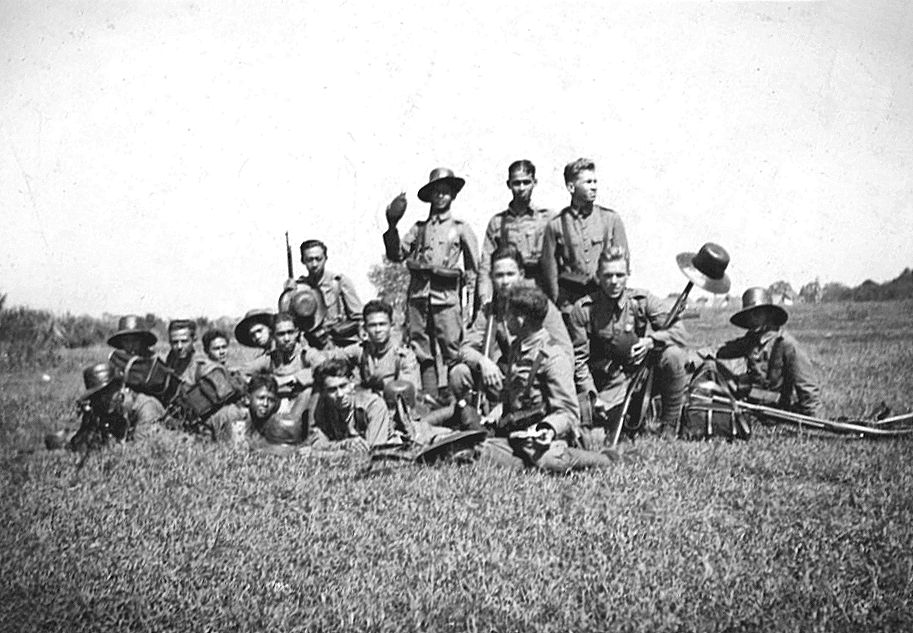 CULTUURSTELSEL1830-1870
NL dwingt Javaanse boeren koffie en thee voor Europese markt te verbouwen
Javaanse boeren zijn daardoor tijd, inkomsten en 20% van hun grond kwijt
Javaanse edelen krijgen voor hun medewerking 10% van de opbrengst
Winst gaat naar NL, waamee o.a. Het spoorwegnet wordt betaald
Multatuli beschrijft uitbuiting in zijn roman ’Max Havelaar’
Kolonie wordt zo winstgevend

Liberalen schaffen Cultuurstelsel af in 2eKmer, omdat
Zij tegen dwangarbeid zijn
Zij voor vrije ondernemers zijn en het cultuurstelsel 										       geregeld werd door de staat
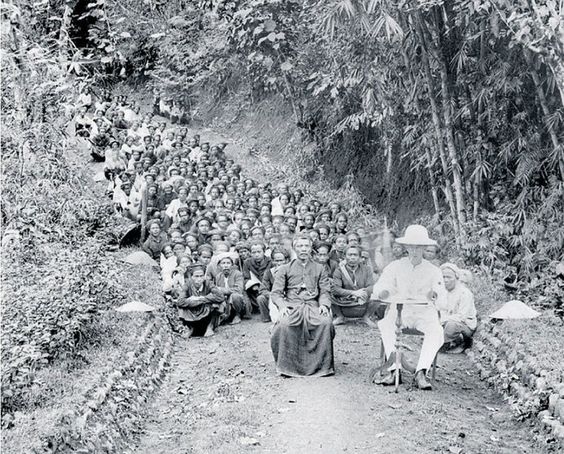 TABAK, RUBBER EN OLIE
Na het cultuurstelsel stichten ondernemers 100den plantages 
Plantages op java voor koffie, thee en suiker
Op Sumatra komen veel tabaksplantages

De Nederlandse Aardolie Maatschappij (N.A.M.) en 										                                                  Shell halen aardolie uit de grond op Borneo en 										                           Sumatra
Unilever gebruikt palmolie in margarine en zeep
Op Sumatra en Borneo groeien de Braziliaanse 												            rubberbomen heel goed; Nederlands-Indië wordt 													                de grootste rubberproducent ter wereld
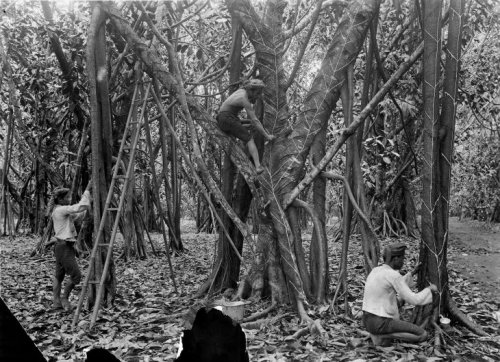